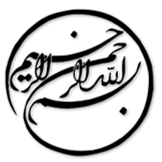 یکپارچه سازی فناوری بلاک چین  جهت امنیت و حفظ حریم خصوصی اینترنت اشیاء
دانشجو:
استاد:
سال تحصیلی
نام درس
فصل اول

چکیده
امروزه، فناوری بلاک چین در کانون توجهات است و دلیل آن، ویژگی‌های بسیاری است که این فناوری در حوزه امنیت، حفظ حریم خصوصی و یکپارچه‌سازی تبادلات در محیط شبکه ایجاد کرده است. بلاک چین عبارت است از سوابق (اطلاعات) مرتبط با یکدیگر و دارای سطح امنیتی بسیار بالا. این سطح امنیتی از طریق هشینگ  پویا و انجام رمزنگاری در هر مرحله از تبادل ایجاد می‌شود. فناوری بلاک چین از امکان هک، نفوذ سهوی یا عمدی به تبادلات جلوگیری می‌کند. می‌توان از بلاک چین برای پردازش داده‌های حسگر استفاده کرد و از تکثیر داده‌های مخرب جلوگیری نمود. اجرای سیستم اینترنت اشیاء ممکن است با چالش‌هایی روبه‌رو شود؛ به همین دلیل توصیه می‌شود برای ارتباط پیوسته و امن دستگاه‌های اینترنتی از دفتر کل توزیع شده  جهت شناسایی و تایید اعتبار استفاده شود. این مقاله الگوهایی برای استفاده از شبکه بی‌سیم حسگر بدن جهت پیاده‌سازی فناوری بلاک چین ارایه می‌دهد. در این الگوها از اسکریپت‌های پیشرفته و برنامه‌نویسی سالیدتی  استفاده شده است. روش یکپارچه‌سازی فناوری بلاک چین در مقایسه با روش سنتیِ امنیت از طریق رمزنگاری از اثربخشی بیشتری برخوردار است.  
 
کلمات کلیدی: بلاک چین، بلاک چین امن، اینترنت اشیاء امن
1/26
فصل اول
چکیده، مقدمه و بررسی موردی
1
1. مقدمه

تعدادی از کشورها درپی یکپارچه‌سازی فناوری بلاک چین برای ارایه خدمات به شهروندان خود می‌باشند. از این خدمات می‌توان به موارد زیر اشـاره کرد: دولت الکترونیک، تجارت الکترونیک، اپلیکیشن‌های تجاری، کشاورزی و تحصیل، کنترل ترافیک هوایی، مراقبت‌های بهداشتی، پزشکی از راه دور و غیره. دلیل این موضوع، استفاده از قابلیت عدم شناسایی در حفاظت از تبادلات می‌باشد.
دلایلی که باعث شهرت روزافزون و به‌کارگیری الگوهای بلاک چین در اپلیکیشن‌های امنیتی شده‌اند عبارت‌اند از: انعطاف‌پذیری، کاهش زمان، قابلیت اطمینان، تبادلات غیرقابل تغییر، پیشـگیری از کلاهبرداری، امنیت، شفافیت، هماهنگی، غیر متمرکز بودن و غیره.
2/26
فصل اول
چکیده، مقدمه و بررسی موردی
1
2. بررسی موردی بلاک چین‌ها و پیاده‌سازی آنها 

طبق ارزیابی‌های موسسه استاتیستا ، سرمایه‌گذاری جهانی در سال 2019 در حوزه بلاک چین تا حدود 3 میلیارد دلار رشد کرد. در بخش کشاورزی، سرمایه‌گذاری بلاک چین تنها به دولت و تجارت الکترونیک محدود نمی‌شود. ارزش بازار بلاک چین در بخش کشاورزی در سال 2018 بیش از 40 میلیون دلار بوده است.
کشور امارات متحده عربیUAE  در تلاش برای ساخت شهری بر پایه فناوری بلاک چین می‌باشد. «دبی هوشمند» نام اولین شهری خواهد بود که در آن تمامی امور با استفاده از فناوری بلاک چین انجام خواهد شد. مطالعات نشان می‌دهد که کشور امارات با پیاده‌سازی بلاک چین در تمامی بخش‌ها، بیش از 3 میلیارد دلار در هزینه‌هایش صرفه‌جویی خواهد کرد.
3/26
فصل اول
چکیده، مقدمه و بررسی موردی
1
شرکت هواپیمایی کریسفلایر سنگاپور از طریق کیف پول الکترونیک از فناوری بلاک چین پشتیبانی می‌کند. علاوه بر این، در طرح وفاداری و پرداخت این شرکت نیز از این فناوری استفاده می‌شود. همچنین، کشور سنگاپور در حال توسعه و پیاده‌سازی بلاک چین در بخش‌های دولت الکترونیک، آموزش و پرورش، کسب‌و‌کارهای مربوط به غذا، مراقبت‌های بهداشتی و غیره می‌باشد.
اَوِراسپیس، اولین بسـتر بلاک چین برای خرید و اجاره زمین در بازار املاک می‌باشد. این بستر طبق توافق‌نامه‌های هوشمندِ خودکار عمل می‌کند و در آن، قراردادها در محیطی امن به اجرا در می‌آیند (به شکل 1 مراجعه کنید).








شکل 1. جریان فرآیند در محیط بلاک چین
تبادل موفق
شروع تبادل
پخش تبادل
اعتبارسنجی تبادل از طریق پروتکل
4/26
فصل اول
چکیده، مقدمه و بررسی موردی
1
توجه !
پاورپوینت حاضر به صورت اختصاصی توسط فروشگاه کالاهای دانلودی ایران عرضه تهیه و ثبت شده است و هر گونه کپی برداری و انتشار آن توسط افراد سوجو، بدون اخطار قبلی، پیگرد قانونی به همراه خواهد داشت.


برای دسترسی به مجموعه پاورپوینت های تهیه شده توسط مجموعه ایران عرضه میتوانید اینجا کلیک کنید